natuuractiviteit
W&L
Niveau 4
Beleven, uitvoeren en organiseren van natuuractiveiten  die bijdrage aan een gezonde leefstijl
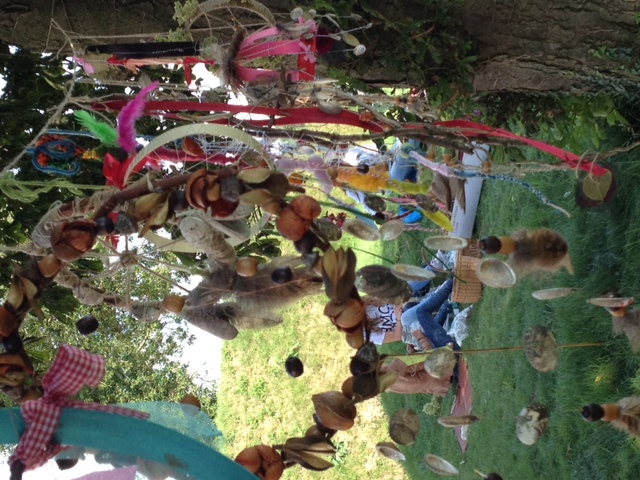 Verwachting en oplevering
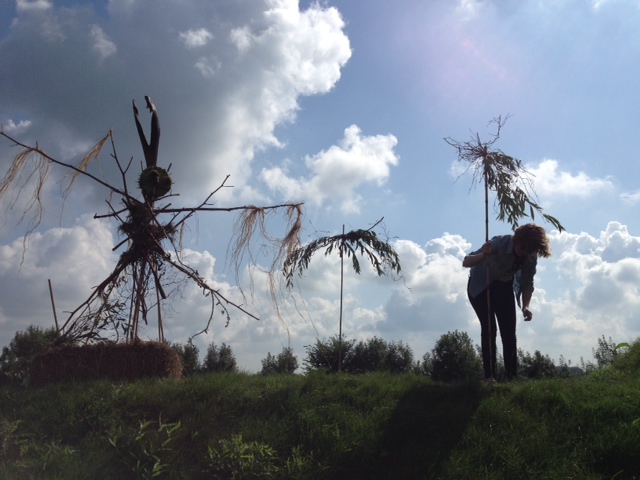 Zintuigenboek
Procesverslag
Organiseren en uitvoering natuuractiviteit
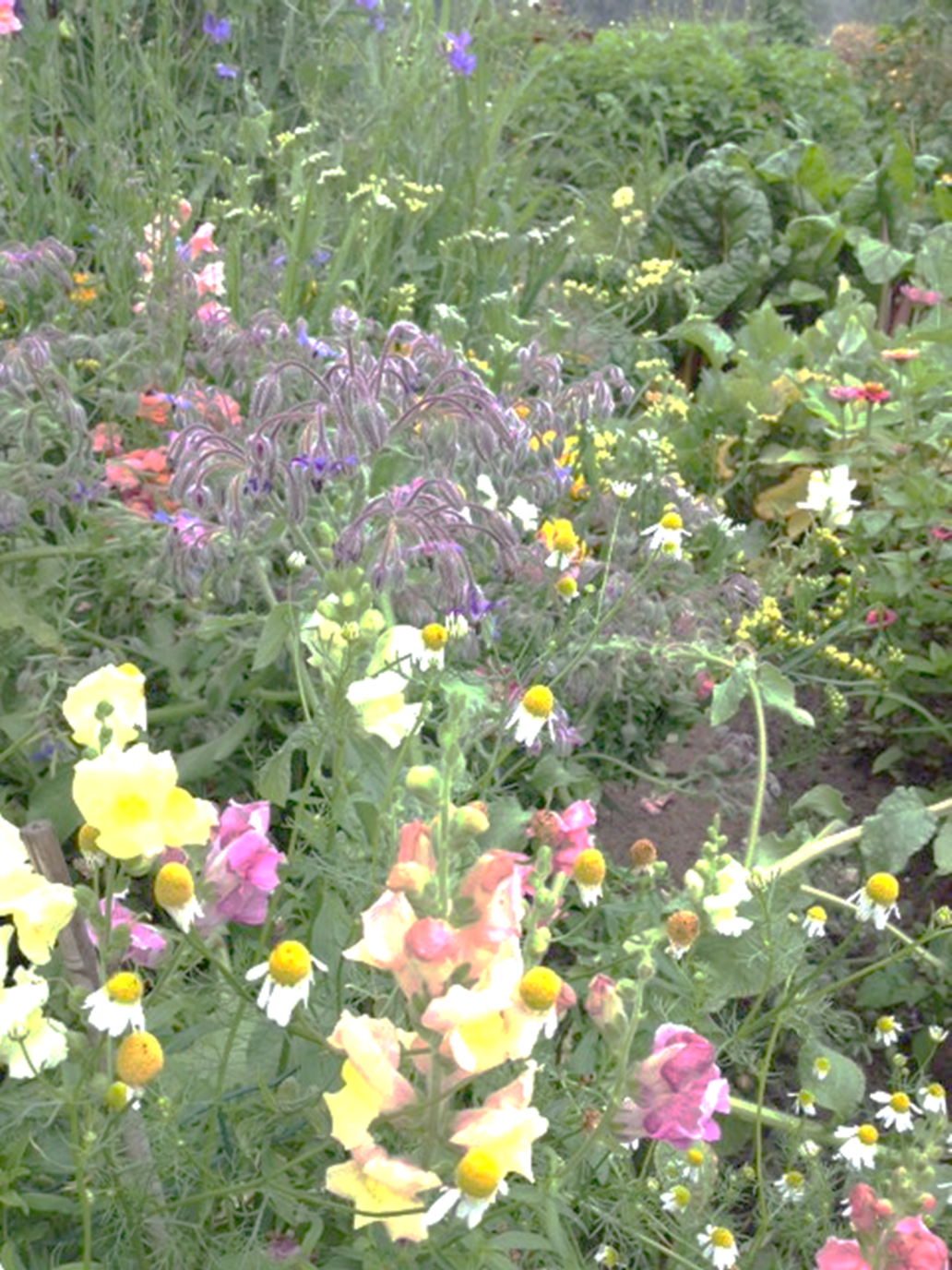 Kennismaking
Jacqueline de Wit     j.dewit@helicon.nl
Natuurbeleving
Natuuractiviteiten
Tuinavontuur;
Levenscyclus, Tuin fitnes, Tuintherapie, Verandering, Resultaat, Kleur, geur en energie, Mislukking en succes, Voldoening
Lessen
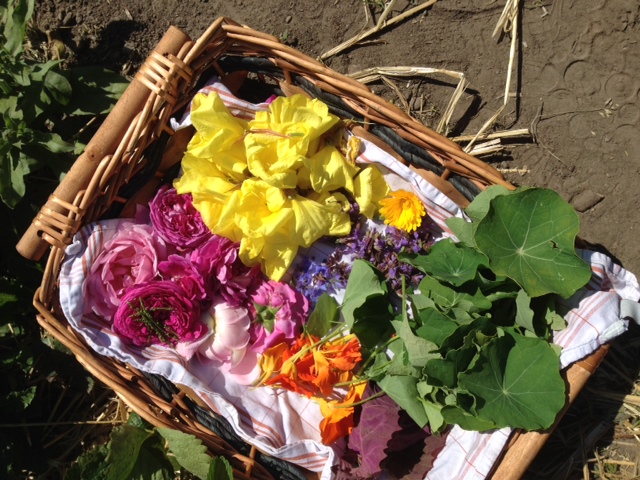 Zintuigen 
Ruiken, proeven, kijken, voelen, luisteren
Natuur & Omgeving
Natuuractiviteiten
Zintuigenboek
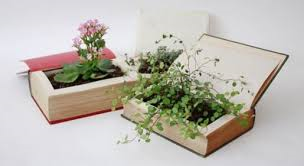 Beeldenboek
Inspiratie
Creatief
Informatief
Persoonlijk
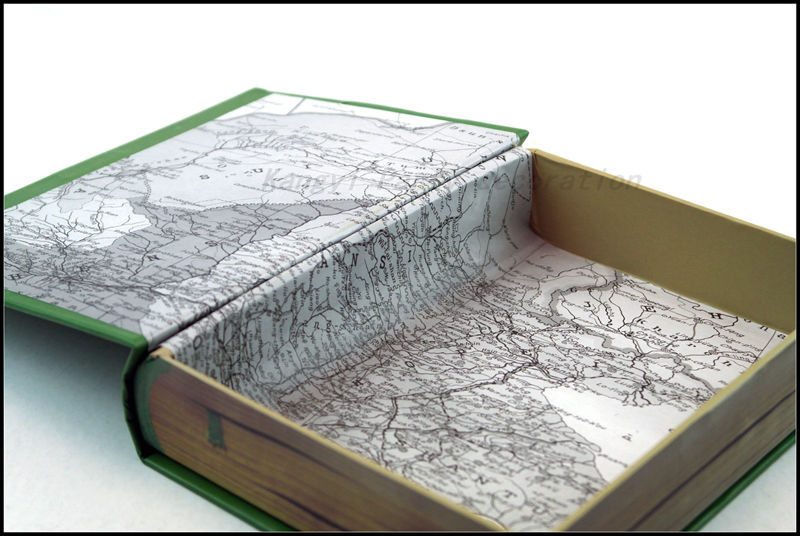 Procesverslag
Verwerken van opdrachten
Logboek organisatie en uitvoering natuuractiviteit
Evaluatie
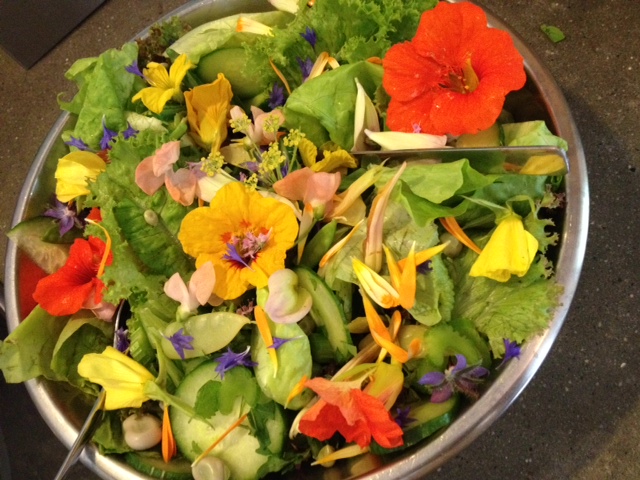 Activiteit 1
Aesculus hippocastanum
Witte paardenkastanje
Krachtige boom ; Levenskracht, levensvitialiteit
Bloesem groeit als een kaars fier omhoog vangt het maximale aan energie.
Bloem zet zich om in bijzondere zaden met  een bepaalde elektrische lading.
Oud gebruik; het bij je dragen van een paardenkastanje trekt negatieve energie aan en zou helpen bij allerlei pijnen en vermoeidheid.
Kastanje slinger verjaagt de motten.
Winterhanden; maak zalf van kastanjepuree
Paardenkastanje
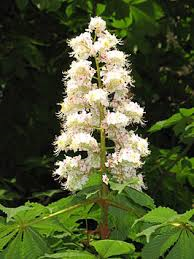 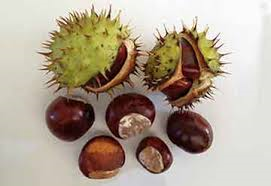 Opdracht maak een koord of sleutelhanger met de paardenkastanje
Gebruik een knooptechniek

Doel ;
Concentratie
Bezig zijn met natuurproduct.
Kennisvergroten van natuurproducten
Actieve houding